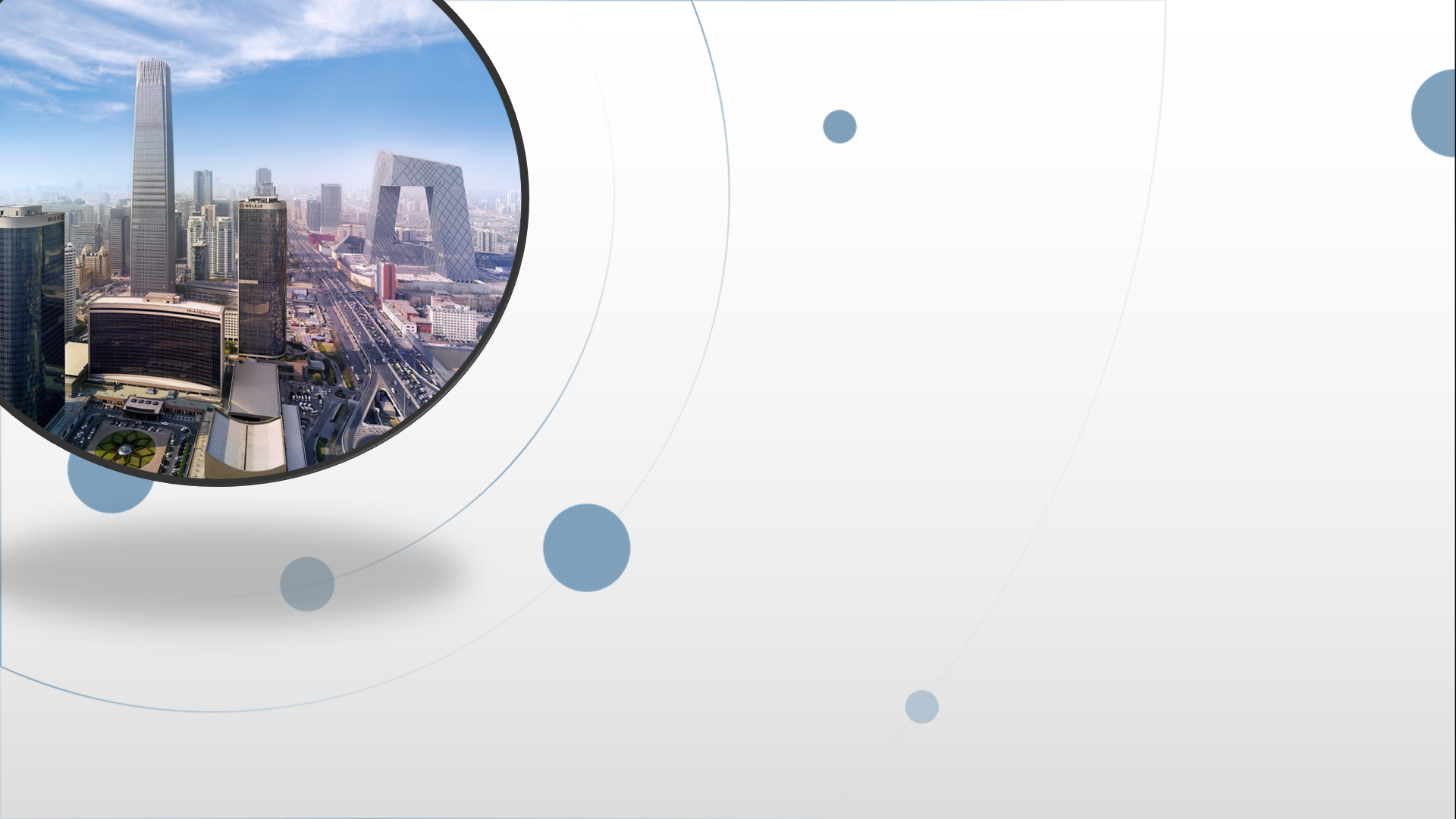 朝阳区线上课堂·高二年级化学
化学反应速率与限度
清华附中朝阳学校   赵  玥
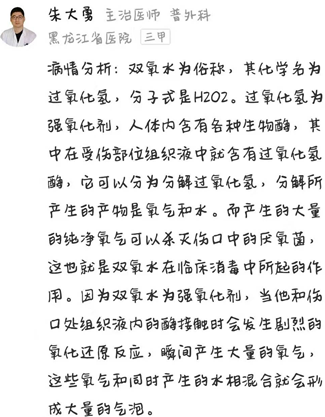 神奇的双氧水
哪些因素影响双氧水的分解反应速率呢，请设计实验证明？
药品：5% H2O2溶液、10%H2O2溶液、1mol/L FeCl3溶液、5℃冷水、40℃热水、蒸馏水
仪器：试管、大烧杯
调控反应
观测指标：产生气泡的快慢（因变量）
控制单一变量（影响因素）
CB
νB   ＝
t
如何定量比较化学反应速率的大小呢？
通常用单位时间内某种反应物浓度的减少量或生成物浓度的增加量(均取正值)来表示化学反应速率
表达式：
C H2O2
ν H2O2＝
t
5.2
4.1
3.4
7.3
9.9
例题1：
在一定温度下，10 mL 0.40mol/LH2O2溶液发生催化分解。不同时刻测得生成O2的体积（已折算为标准状况）如下表。


下列叙述不正确的是（溶液体积变化忽略不计）
A．0~6 min的平均反应速率：v(H2O2)≈3.3×10-2 mol/(L·min)
B．6~10 min的平均反应速率：v(H2O2)<3.3×10-2 mol/(L·min)
C．反应到6 min时，c(H2O2)=0.30mol/L
D．反应到6 min时，H2O2分解了50%
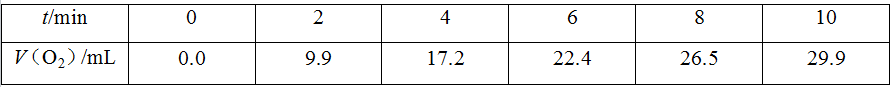 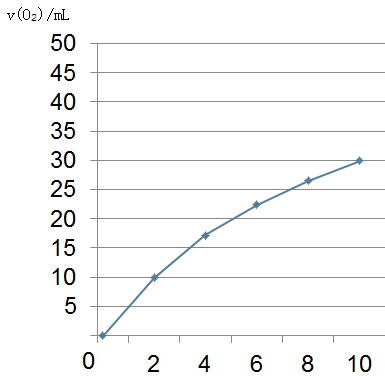 C
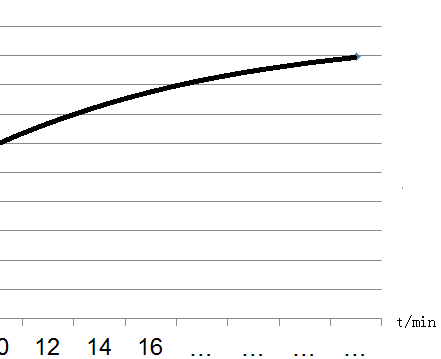 2H2O2 = 2H2O + O2↑
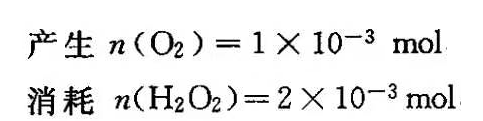 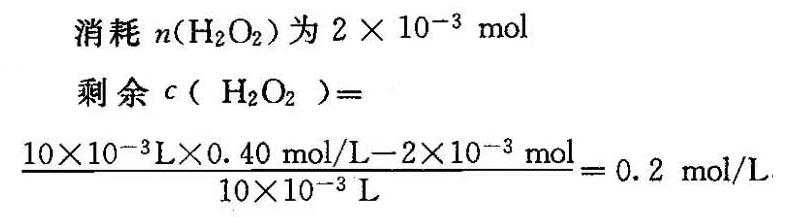 请画出该过程中O2的体积随时间的变化曲线。
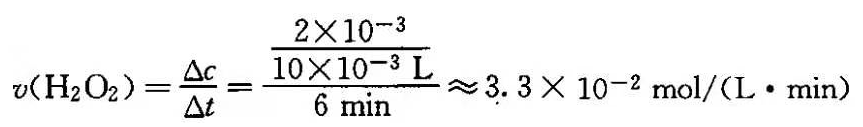 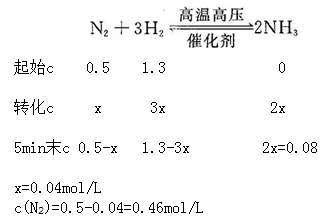 例题2：
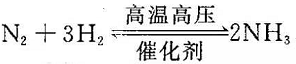 合成氨工业对国民经济和社会发展具有重要的意义，其原理为：
200℃时，在2L密闭容器中充人1molN2和2.6molH2，反应过程中NH3的物质的量浓度随时间的变化情况如表所示：


①反应开始5min内，用NH3的浓度变化表示该时间段的反应速率为                      ；
5min末，c(N2)=                        
②在右图中画出NH3浓度随时间的变化曲线；
0.016 mol/(L·min)
c(N2) =0.46mol/L
v(N2) =0.008mol/(L·min)
Δc(N2 ) = v(N2) ·Δt
          =0.008X5=0.04mol/L
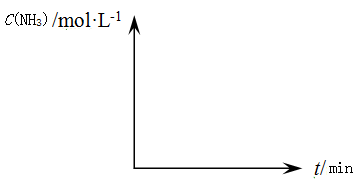 200℃时，在2L密闭容器中充人1molN2，和2.6molH2，反应过程中NH3的物质的量浓度随时间的变化情况如表所示：
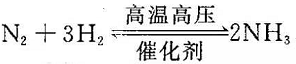 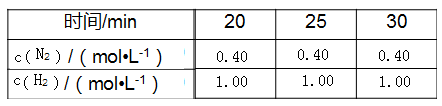 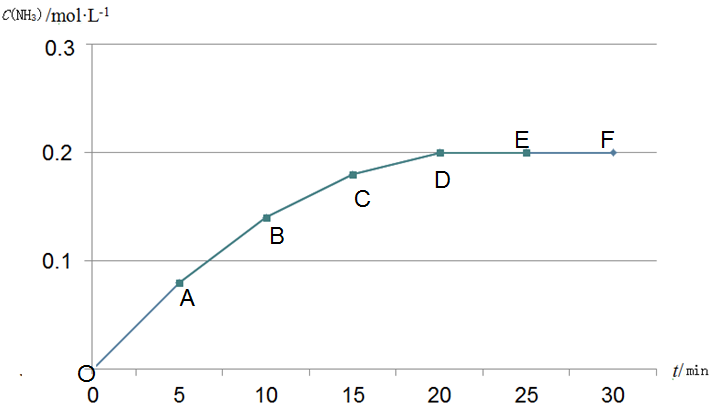 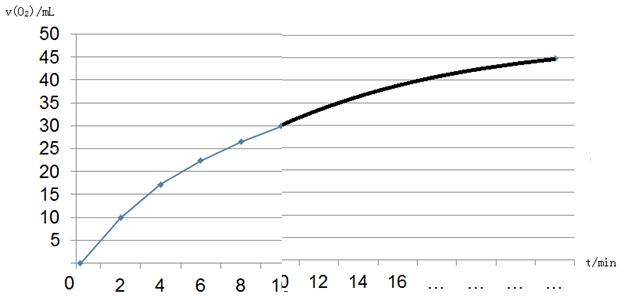 bdfg
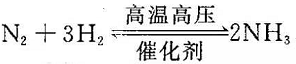 ③该反应达到平衡状态的标志的是                     。
a.单位时间内生成3n mol H2的同时生成n mol N2
b.单位时间内生成n mol N2的同时生成2n mol NH3
c.用NH3、N2、H2表示的反应速率的比为2∶1∶3的状态
d.混合气体中各组分的浓度不再改变的状态
e.混合气体的密度不再改变的状态
f.混合气体的压强不再改变的状态
g.混合气体的平均相对分子质量不再改变的状态
ƿ=m气/V容
M=m气/n
公式
速率
化学
反应
新物质
浓度、温度、压强、催化剂、表面积等
CB
影响因素
提供
νB   ＝
控制
t
（控制变量）
能量
化学平衡态
限度
归纳小结：
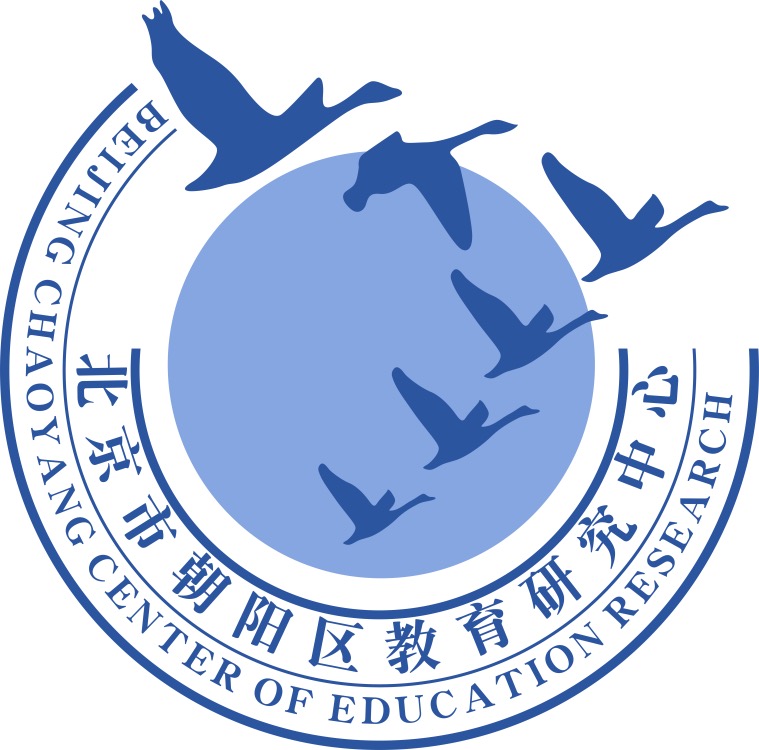 谢谢您的观看
北京市朝阳区教育研究中心  制作